« АЛЬТЕРНАТИВНІ ДЖЕРЕЛА ЕНЕРГІЇ »
Альтернативні джерела енергії
— відновлювані джерела енергії, до яких належать енергія сонячна, вітрова, геотермальна, енергія хвиль та припливів, гідроенергія, енергія біомаси, газу з органічних відходів, газу каналізаційно-очисних станцій, біогазів, та вторинні енергетичні ресурси, до яких належать доменний та коксівний гази, газ метан дегазації вугільних родовищ, перетворення скидного енергопотенціалу технологічних процесів.
Традиційні джерела енергії
Теплова енергетика
Атомна енергетика
Гідроенергетика
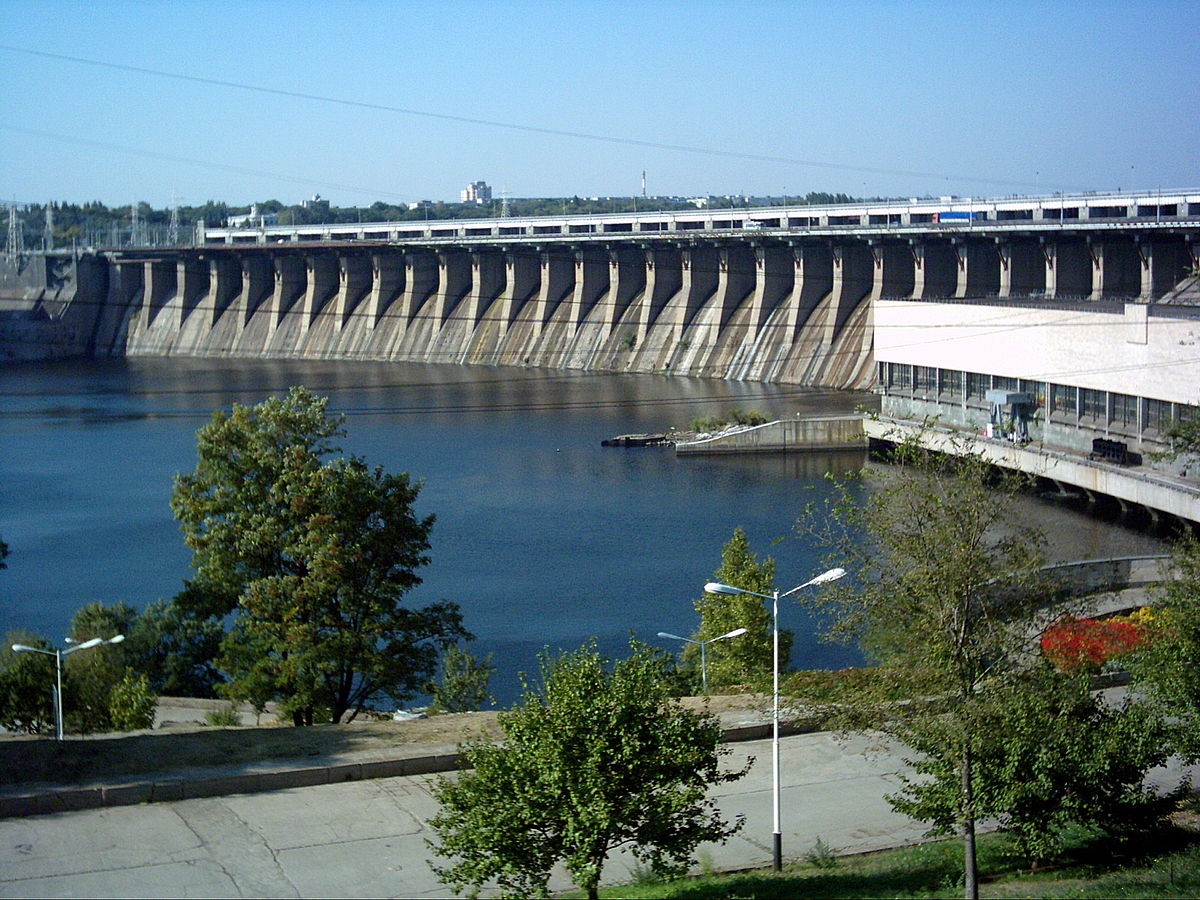 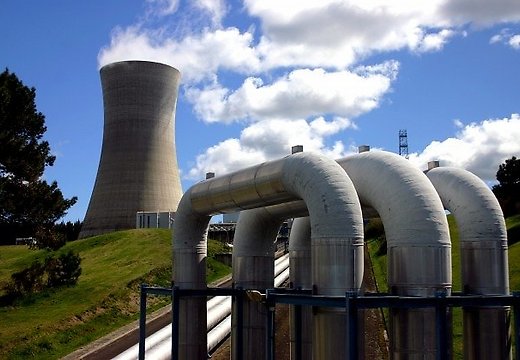 Сонячна енергія
- це кінетична енергія випромінювання (в основному світла), що утворюється в результаті реакцій у надрах Сонця. Оскільки її запаси практично невичерпні (астрономи підрахували, що Сонце буде «горіти» ще кілька мільйонів років), її відносять до поновлюваних енергоресурсів.
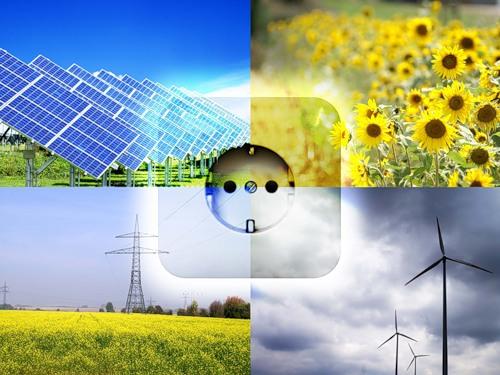 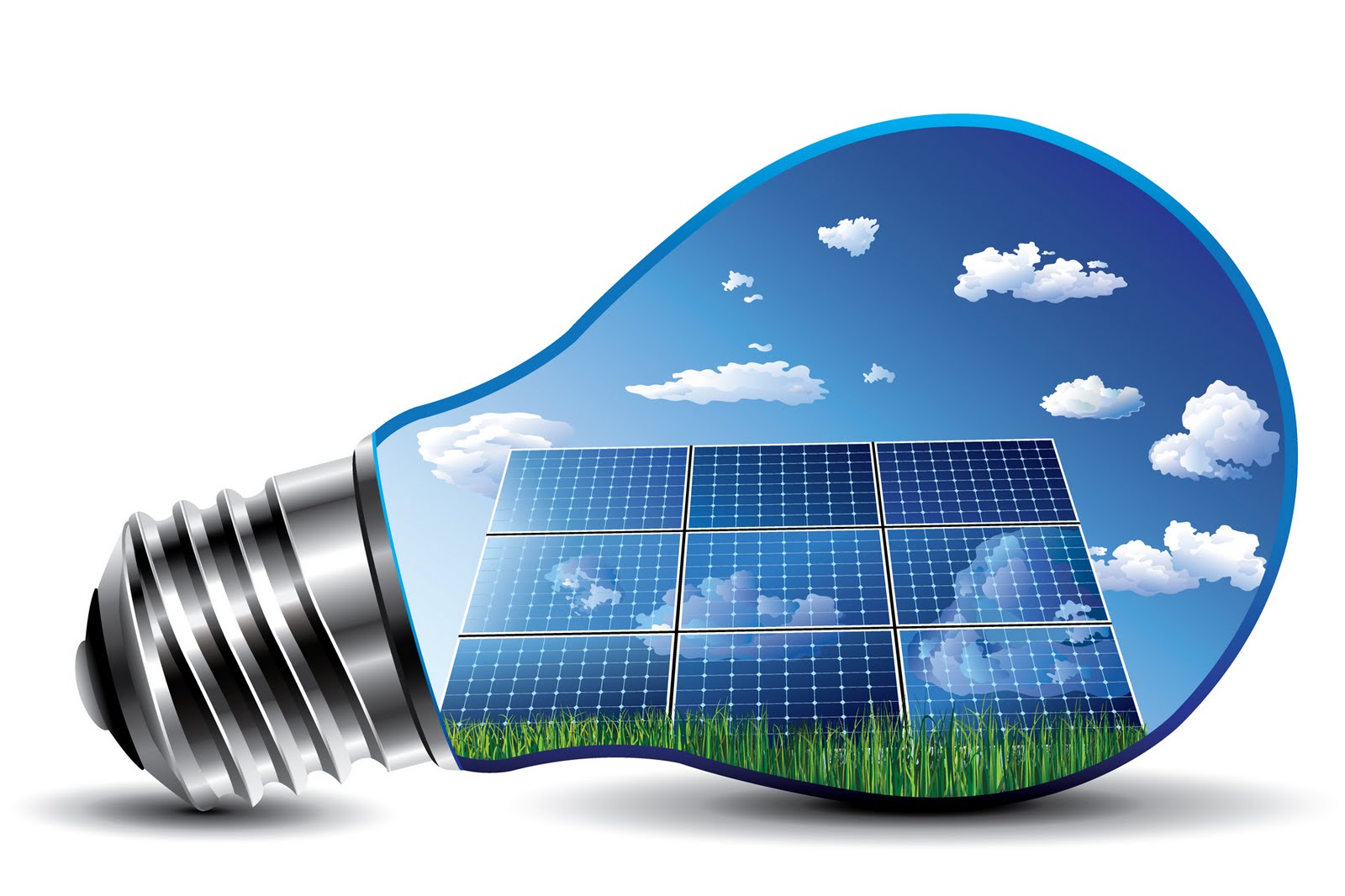 Гідроенергія
Енергія, отримувана з водних ресурсів.З метою максимального використання гідроенергії річок на них споруджують не окремі ГЕС, а каскаді таких станцій.Україна використовує лише 20% свого гідроресурсного потенціалу.
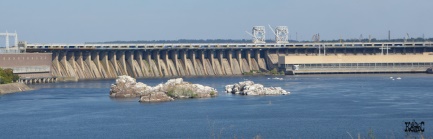 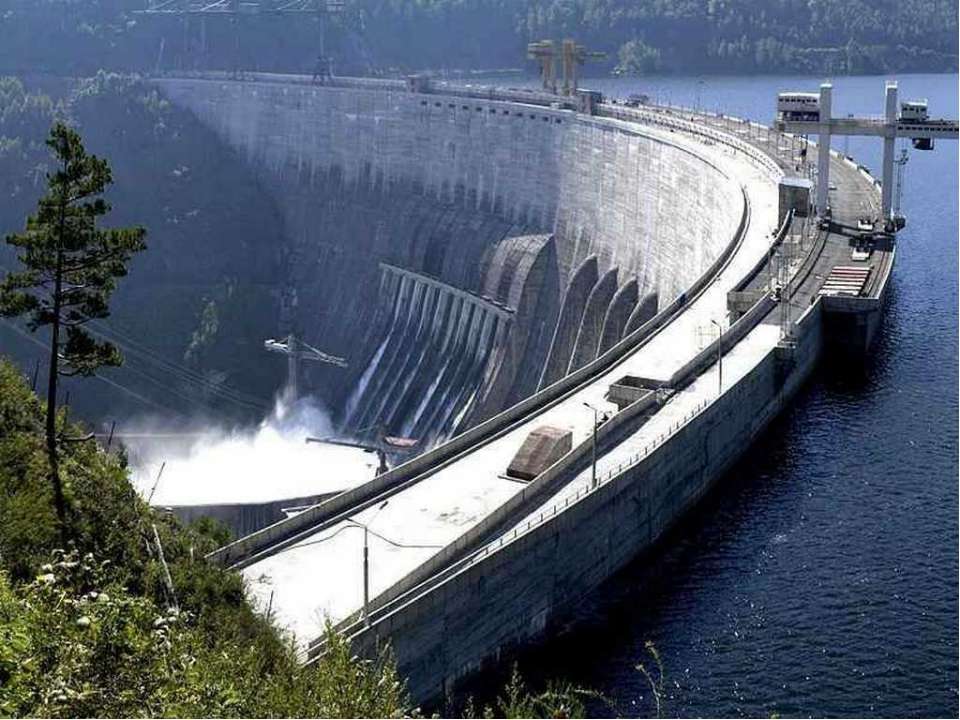 Енергія приливів і відливів
Століттями люди роздумували над причиною морських приливів і відливів. Сьогодні ми достовірно знаємо, що могутнє природне явище – ритмічний рух морських вод викликають сили тяжіння Місяця і Сонця.
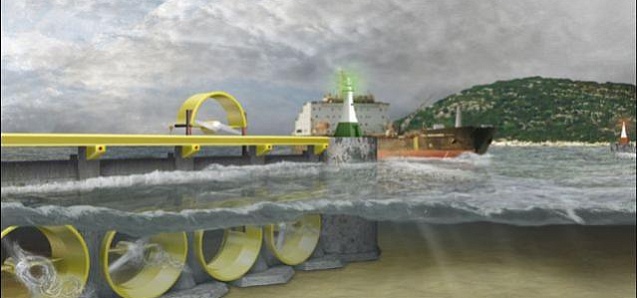 Вітрова енергія
Вітрова енергетика-це використання кінетичної енергії вітру.Найсприятливішими регіонами для спорудження ВЕС є Карпати і Крим.
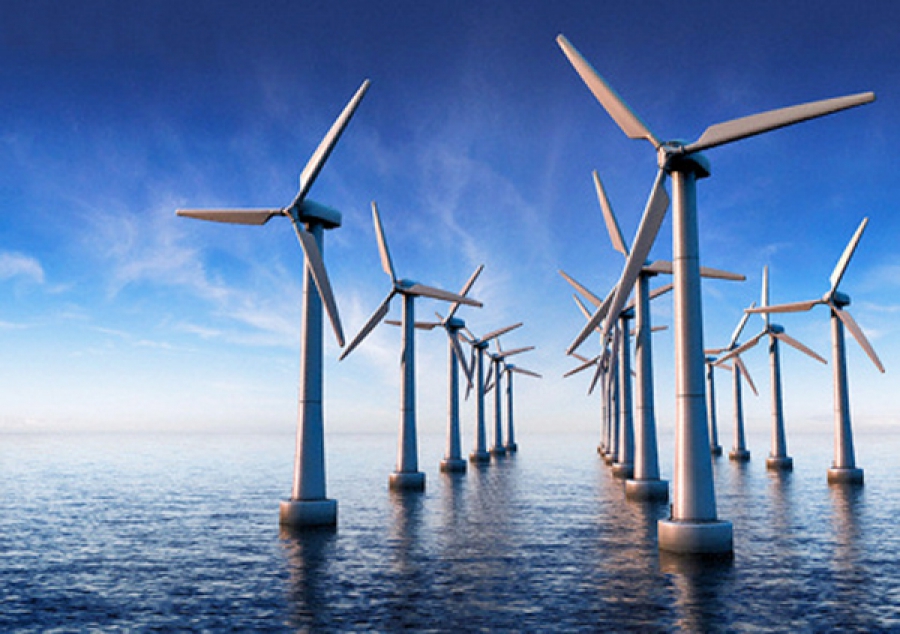 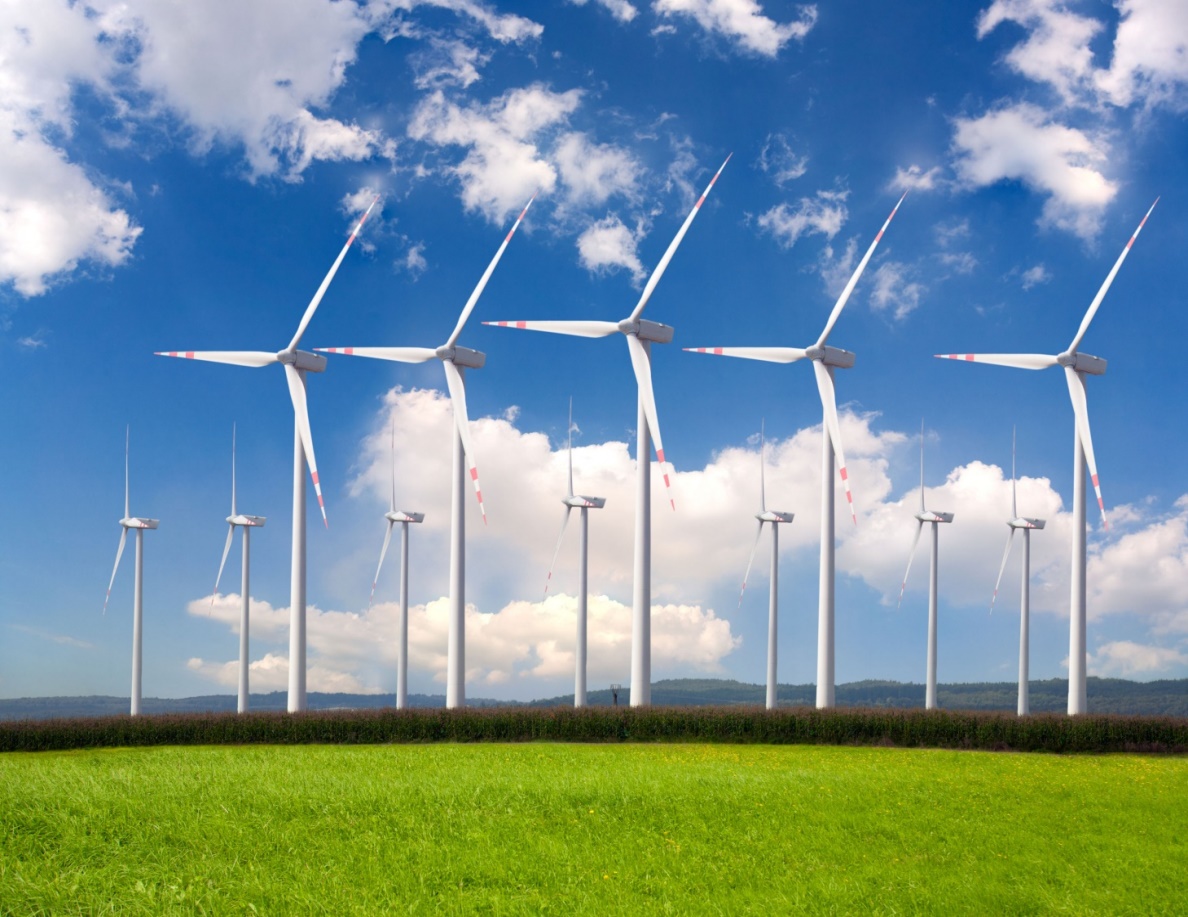 Геотермальна енергія
- це енергія термальних підземних вод.Геотермальні електростанції розташовані на гейзерах. Потік води рухає турбіну,що з'єднана з електричним генератором.
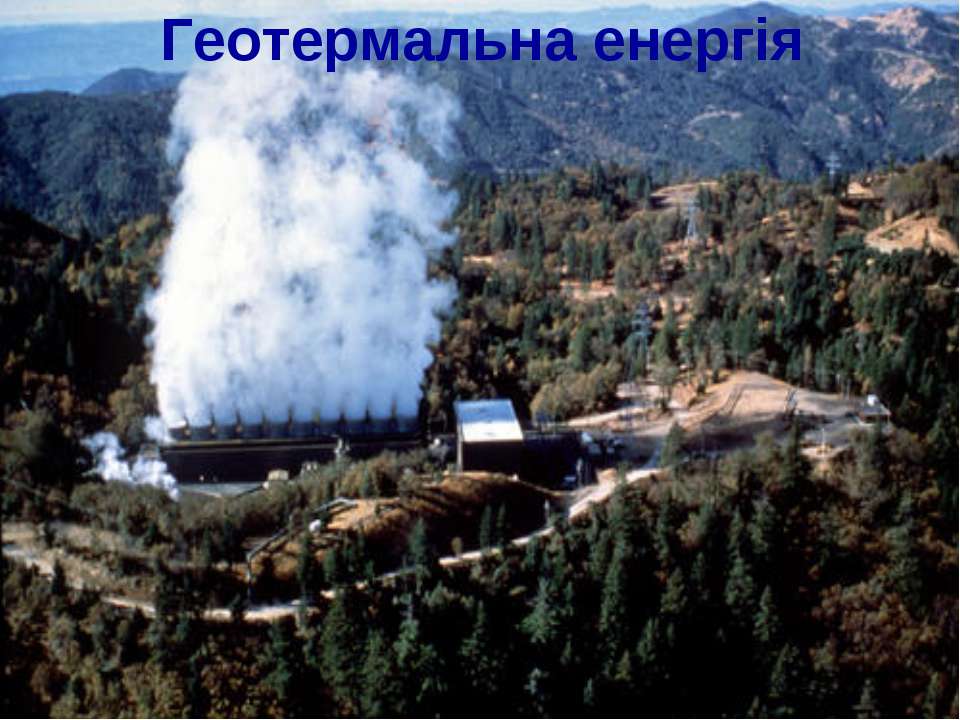 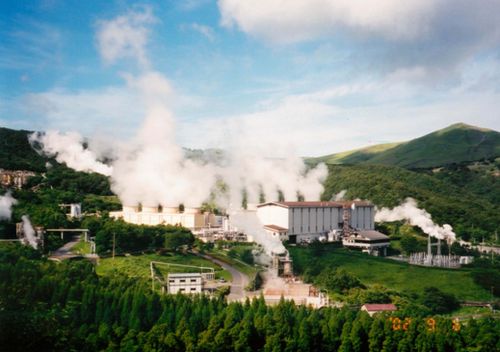 Біопаливо
Біопа́ливо органічні матеріали,що використовуються для виробництва енергії.Офіційне визначення біопалива — будь-яке паливо мінімум з 80 % вмістом матеріалів, отриманих від живих організмів, зібраних в межах десяти років перед виробництвом.Біопаливо-поновлюване джерело енергії.
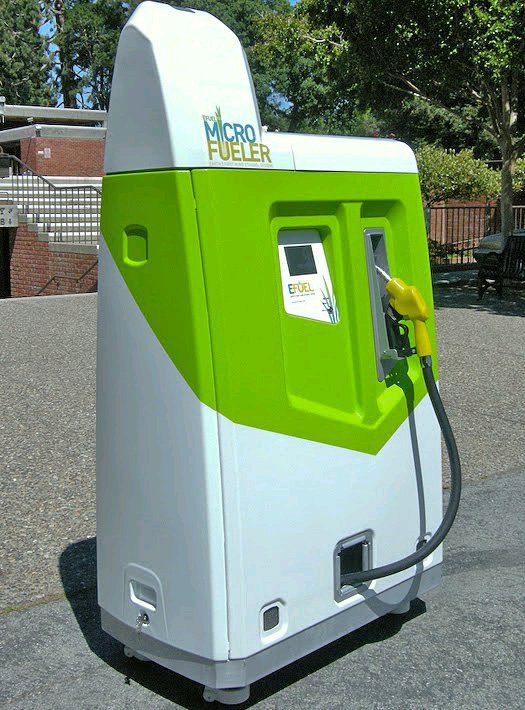 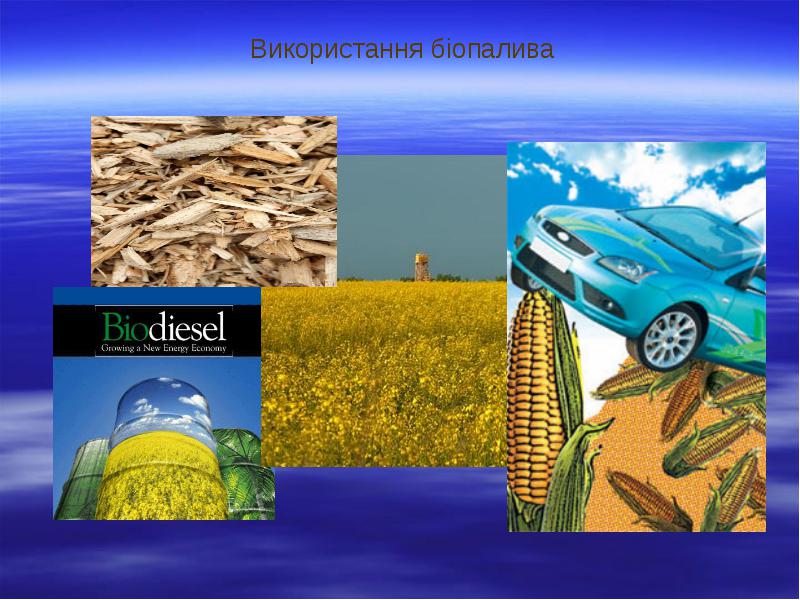 Висновок
Отже,людина може використовувати альтернативні джерела енергії, які не шкідливі для навколишнього середовища, однак в наш час цей метод не дуже поширений, внаслідок низької ефективності в порівнянні з паливом.
Енергетична стратегія України визначає такі перспективні напрямки розвитку альтернативних та відновлювальних джерел енергії: біоенергетика, видобуток та утилізація шахтного метану, використання вторинних енергетичних ресурсів, вітрової і сонячної енергії, теплової енергії довкілля, освоєння економічно доцільного гідропотенціалу малих річок України.